Special Relativity
Chapter 1-Class4
Four-Dimensional Space-Time
Space and time are even more intricately connected. Space has three dimensions, and time is a fourth. When viewed from different reference frames, the space and time coordinates can mix; the result is called four-dimensional space–time.
Four-Dimensional Space-Time
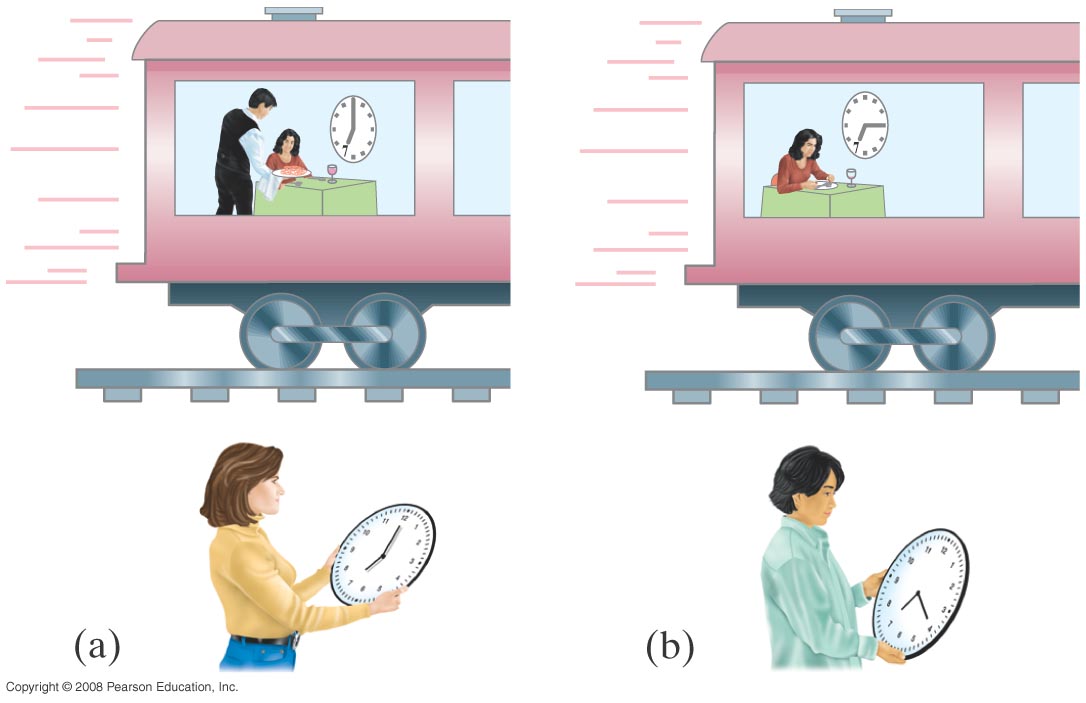 V=0.65c
Δt0=15min
l=20cm
What is lost in length is caught in time because of relativity.
What is the  time for person watching the train moving?
And What is the length of the train ?
Four-Dimensional Space-Time
In Galileo-Newtonian relativity , the time interval between two events ∆t and the distance ∆x between 2 points are invariant quantities no matter the inertial frame
 But in Einstein relativity, they are not invariant. Rather than the space and time intervals being invariant separately under transformations, as is the case for Galilean relativity, the invariant quantity in four-dimensional space–time is the interval Δs (called spacelike)

(Δs)2 = (c Δt)2 – (Δx)2
Galilean and Lorentz Transformations
A classical (Galilean) transformation between inertial reference frames involves a simple addition of velocities:
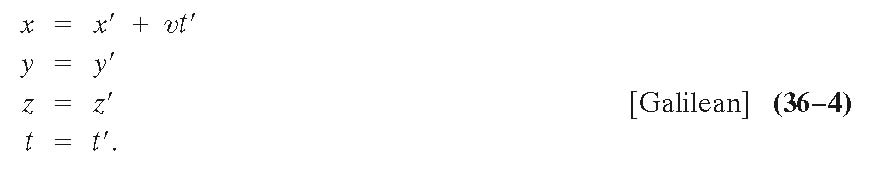 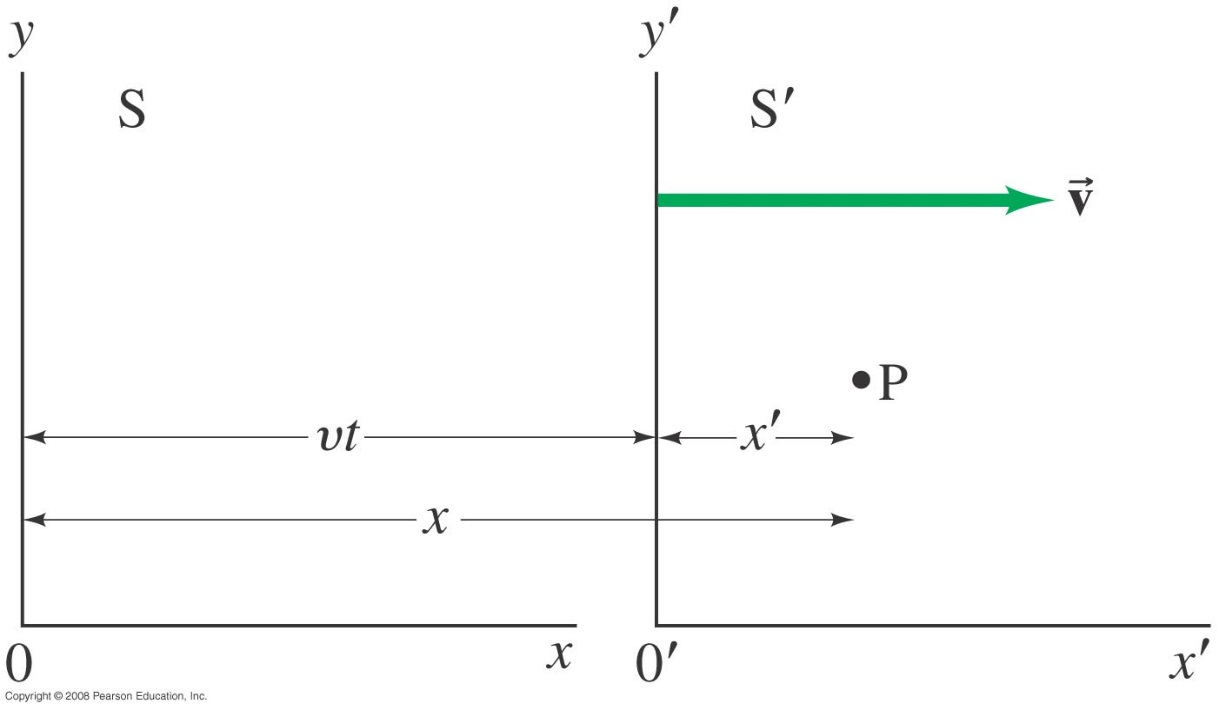 [Speaker Notes: Figure 36-11. Inertial reference frame S’ moves to the right at constant speed v with respect to frame S.]
Classical Galilean Relativity
If S’ is moving with speed v in the positive x direction relative to S, then its coordinates in S’ are
The Galilean  transformations are 
only valid  when the velocities are much less
than c.
Note: In Galilean relativity, time is measured the same in both reference frames.
Galilean velocity transformation
...  -3       -2       -1       0        1        2       3  ...
...  -3       -2       -1       0        1        2       3  ...
u
x
v
x’
If an object has velocity u in frame S, and if frame S’ is moving with velocity v relative to frame S, then the
position of object in S’ is:
Velocity of the object is therefore:
Galilean and Lorentz Transformations
Relativistically, the conversion between one inertial reference frame and another must take into account length contraction:
For the moment, we will leave γ as a constant to be determined; requiring that the speed of light remain unchanged when transforming from one frame to the other shows γ  to have its previously defined value.
Galilean and Lorentz Transformations
We can then solve for t, and find that the full transformation involves both x  and t . This is called the Lorentz transformation:
Lorentz transformations
First proposed by Lorentz in 1904 to explain the null result of the Michelson-Morley experiment, and to make the Maxwell’s equations work in all inertial frames.
Einstein derived them a year later independently based on his theory of relativity.
Lorentz Transformations
If S’ is moving with speed v in the positive x direction relative to S, then the coordinates of the same event in the two frames are related by:
Galilean transformation
(classical)
Lorentz transformation
(relativistic)
Note: This assumes (0,0,0,0) is the same event in both frames.
Lorentz Equations
This is the measure of the departure of relative expectations from classical ones:
Δt’ = γΔt ≥ Δt
Galilean and Lorentz Transformations
The Lorentz transformation gives the same results we have previously found for length contraction and time dilation. 
Velocity transformations can be found by differentiating x, y, and z with respect to time:
A note of caution:
(x,y,z,t)
(x',y',z',t')
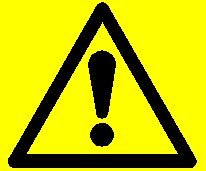 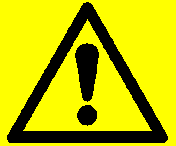 The way the Lorentz and Galileo transformations are presented here assumes the following:

An observer in S would like to express an event (x,y,z,t) (in his frame S) with the coordinates of the frame S', i.e. he wants to find the corresponding event (x',y',z',t') in S'. The frame S' is moving along the x-axes of the frame S with the velocity v (measured relative to S) and we assume that the origins of both frames overlap at the time t=0.
y
y'
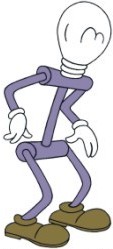 S
v
S'
x
x'
z
z'
?
...  -3       -2       -1       0        1        2       3  ...
Lucy
v
George
George has a set of synchronized clocks in reference frame S, as shown.  Lucy is moving to the right past George, and has (naturally) her own set of synchronized clocks.  Lucy passes George at the event (0,0) in both frames.  An observer in George’s frame checks the clock marked ‘?’.  Compared to George’s clocks, this one reads
A) a slightly earlier time    B) a slightly later time     C) same time
Velocity Transformation
Velocity Transformation (3D)
Classical:
Relativistic:
u'x = ux – v
u'y = uy
u'z = uz
Galilean and Lorentz Transformations
Example 8: Adding velocities.
Calculate the speed of rocket 2 with respect to Earth.
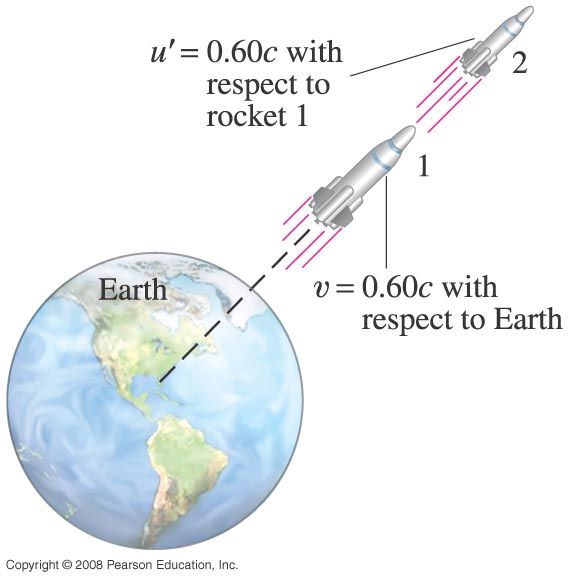 [Speaker Notes: Figure 36-12. Rocket 1 moves away at speed v = 0.60c. Rocket 2 is fired from rocket 1 with speed u’ = 0.60c. What is the speed of rocket 2 with respect to the Earth?
Solution: Using the relativistic formula for velocity addition gives u = 0.88c.]
In absence of external forces the total momentum is conserved (Law of conservation of momentum):
Momentum
The classical definition of the momentum p of a particle with mass m is:  p=mu.
(isolated system)
Due to the velocity addition formula, the definition p=mu is not suitable to obtain conservation of momentum in special relativity!!
 Need new definition for relativistic momentum!
y'
m
u'2
u'1
m
S'
x'
Conservation of Momentum
y
Frame S’ moves along x with v = u1x
m
u2
u1
u1y
u1x
m
S
x
System S' is moving to the right with the velocity v = u1x. We will use relativistic velocity transformations here.
If u1 = -u2 we find:
ptot,before = 0
ptot,after   = 0
Classical Momentum
p1, before = m(ux , uy)
p2, before = m(-ux , -uy)
y
u2 = (-ux,-uy)
m
ptot , before = m(0 , 0)
p1, after = m(ux , -uy)
p2, after = m(-ux , uy)
m
ptot , after = m(0 , 0)
u1=(ux,uy)
S
 ptot , before = ptot, after